Scientific Method
Unit 1
What is Science?
Science is the process of using experiment, observation, and reasoning to develop mental models of the natural world. The mental models scientists develop are called theories.
Scientific Method
What?
Why?
6 Steps
Identify problem
Form hypothesis
Create experiment
Perform experiment
Analyze data
Communicate results
It’s a process . . .
Independent Variables vs.Dependent VariablesControl GroupsConstants
An investigation found that more bushels of potatoes were produced when the soil was fertilized more. (IV = amt of fertilizer; DV = amt of potatoes; constants might include amt of light or water, type of potato); control = no fertilizer)
A student wanted to test how the mass of paper airplanes affected the distance they would fly. Paper clips were added to increase mass. (IV =total mass or number of paper clips; DV = distance; constants might include type of paper, size of paper clips, how plane was folded; control = no paper clips)
Students were tested to compare their speed working math problems. Each group was given the same problems. Some students did the problems by hand; some had simple calculators; and some had TI-82 graphing calculators. (IV = tool used; DV = speed; constnats might include problems given, grade level of students, environment for test; control = students without calculators)
Quantitative or Qualitative?
Mrs. Mastin’s desk is 5.5 ft long.
Mrs. Mastin has green eyes.
The mass of an apple is approximately 15g.
The solution tastes salty.
A spark was emitted during the chemical reaction.
The hail was about the size of golf balls.
Plant A is taller than Plant B.
Observationvs.Inference
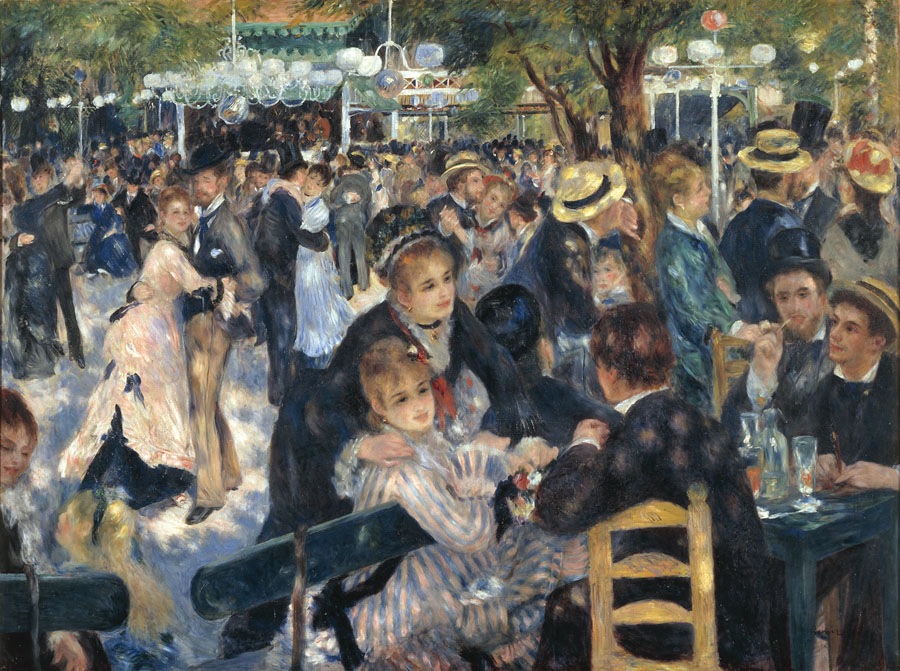